الصف : الثالثالمادة: اللغة العربية  الدرس: هواية أحبها
هواية أحبهاالأهداف العامة
- أن يقرأ التلميذ النص قراءة جهرية سليمة
- أن يحدد التلميذ الفكرة العامة للنص
- يشرح التلميذ معاني المفردات الجديدة
[Speaker Notes: ما الهوايات التي يمارسها الأطفال في الصور
وأنت عزيزي التلميذ أخبرنا عن نفسك
ماهوايتك المفضلة
ما الأدوات التي تحتاجها للمارسة هوايتك]
هواية أحبها
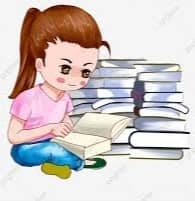 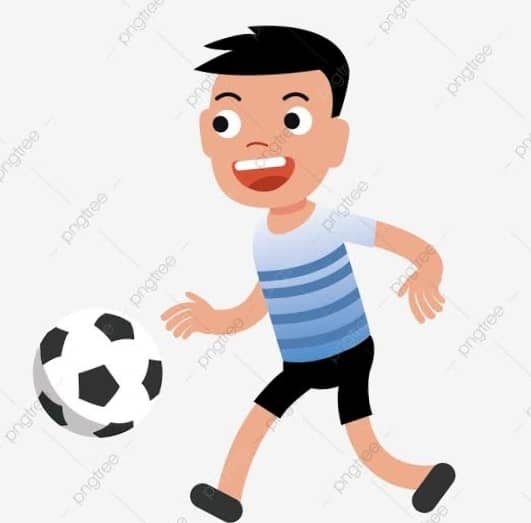 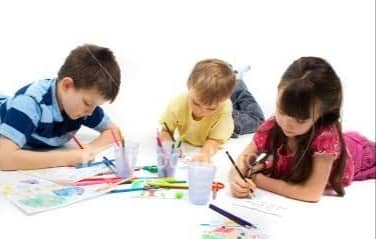 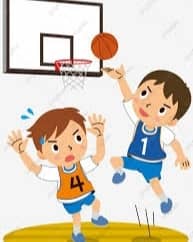 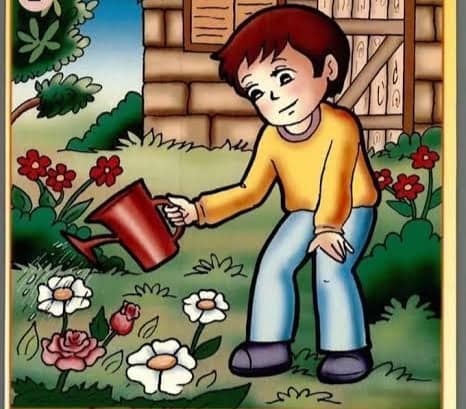 [Speaker Notes: ما الهوايات التي يمارسها الأطفال في الصور
وأنت عزيزي التلميذ أخبرنا عن نفسك
ماهوايتك المفضلة
ما الأدوات التي تحتاجها للمارسة هوايتك]
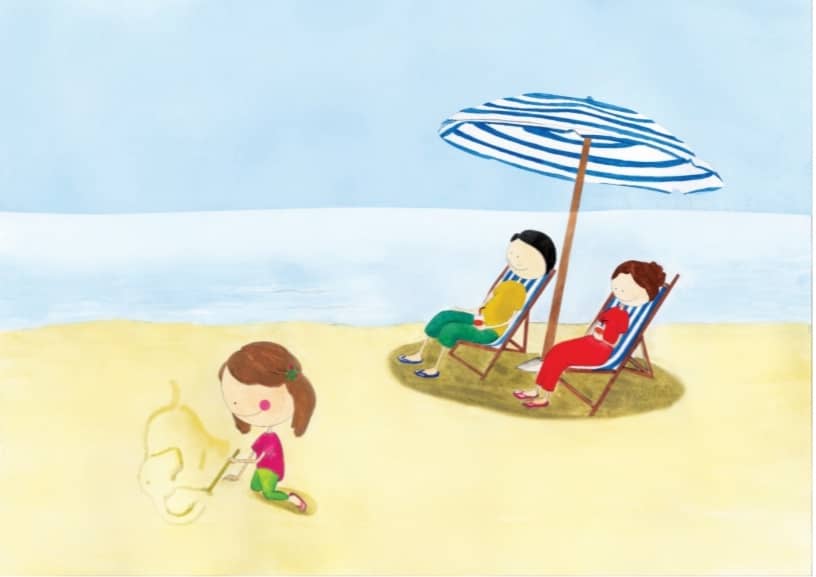 [Speaker Notes: والآن  لنتأمل هذه الصورة
ماذا ترى...   نعم شطئ البحر  الجميل
هل تهوى  السباحة
ما الحيوان الذي رسمته الطفلة على رمل البحر
ما هوايتها؟؟]
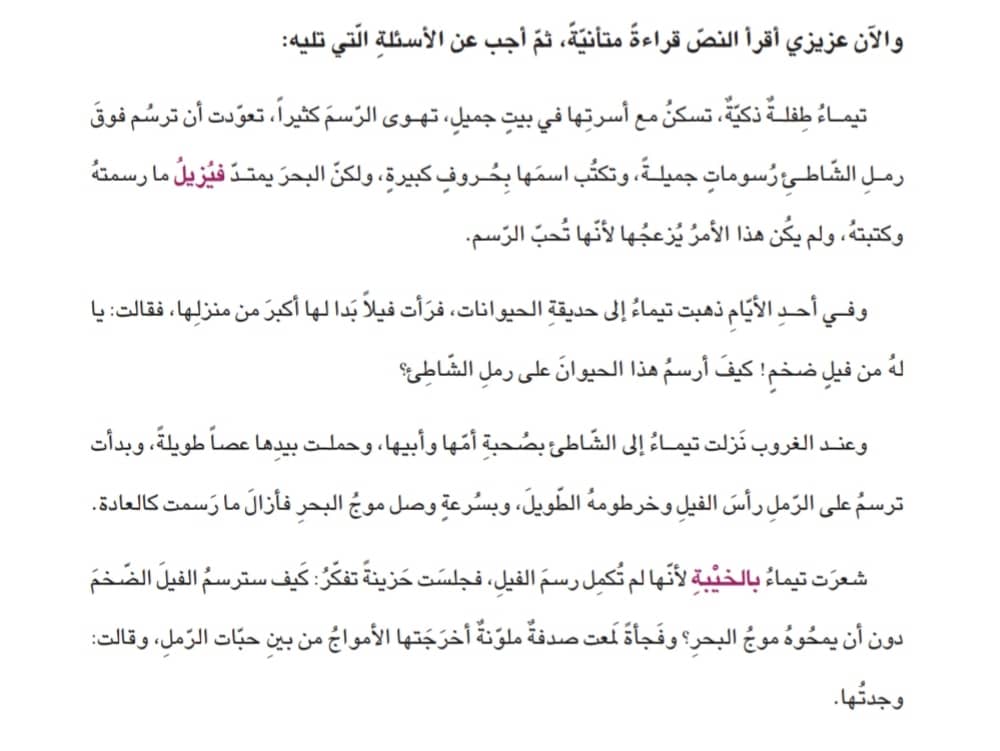 المفردات الجديدة  يزيل: يمحو الخيبة: الفشل
أستوعب و أفهم
أين تعودت تيماء أن ترسم  ماذا شاهدت في حديقة الحيوانلماذا شعرت تيماء بالخيبة
اختر الإجابة الصحيحة للكلمة الملونة
إنها تهوى الرسم كثيرا            مرادفها(تميل/تكره/تحب)
امتد إليه موج البحر فأزاله       مرادفها ( زينه/ محاه/ أبقاه)
يا له من فيل ضخم              مرادفها ( كبير/طويل/صغير)
ضع الفعل المناسب في الفراغرقصت- وصل- ذهبت
......... تيماء إلى حديقة الحيوان
  ......... موج البحر إليه
  ......... أمواج البحر
إلى اللقاء